Формирование коммуникативных жизненных компетенций у детей младшего школьного возраста с интеллектуальными нарушениями посредством сказки
Воробьева Ольга Ивановна
учитель-логопед, 
МБОУ «С(К)ОШ №57 г.Челябинска»
Развитие речевой коммуникации
способность ориентироваться в социальных отношениях и умения включаться в них;
умение концентрировать внимание и реагировать на обращение окружающих;
восприятие речи;
умение подражать;
умение соблюдать очередность в разговоре;
умение применять навыки общения в повседневной жизни.
Коммуникативные умения при социализации детей с интеллектуальными нарушениями
сотрудничать
 слушать и слышать
 воспринимать и понимать (перерабатывать) информацию
говорить самому
Сказка
- сюжетно-ролевая     игра в сказку 

- пальчиковые игры
Театрализация сказки способствует активизации разных сторон  речи детей:-лексико-грамматического строя речи - развитие диалогической и монологической речи- совершенствование звуковой стороны речи и др.
В ходе «сказочных» занятий  осуществляются следующие виды деятельности:
Слушание и запоминание сказок
Беседы по содержанию сказок
Пальчиковые игры по сказкам
Рассматривание иллюстраций к сказкам для правильного восприятия текста сказок
Инсценировка сказок
Игры - имитации
Дидактические игры
Отгадывание загадок по сказкам
Развивающие игры на основе сказочных образов и сюжетов, связанных с природой и животными
Задачи учителя-логопеда:
Развивать коммуникативные навыки
Развивать  творческие способности
Регулировать эмоциональное и мышечное напряжение
Развивать навыки взаимодействия
Развивать внимание, восприятие, воображение
Развивать общую и мелкую моторику, координацию движений
Работы со сказкой (театрализованной игрой)  с детьми имеющими интеллектуальные нарушения, является весьма эффективным и многофункциональным методом
Разные виды кукол (сказочных персонажей):
- шагающие куклы
- пальчиковые куклы
- куклы-рукавички
Пальчиковые куклы
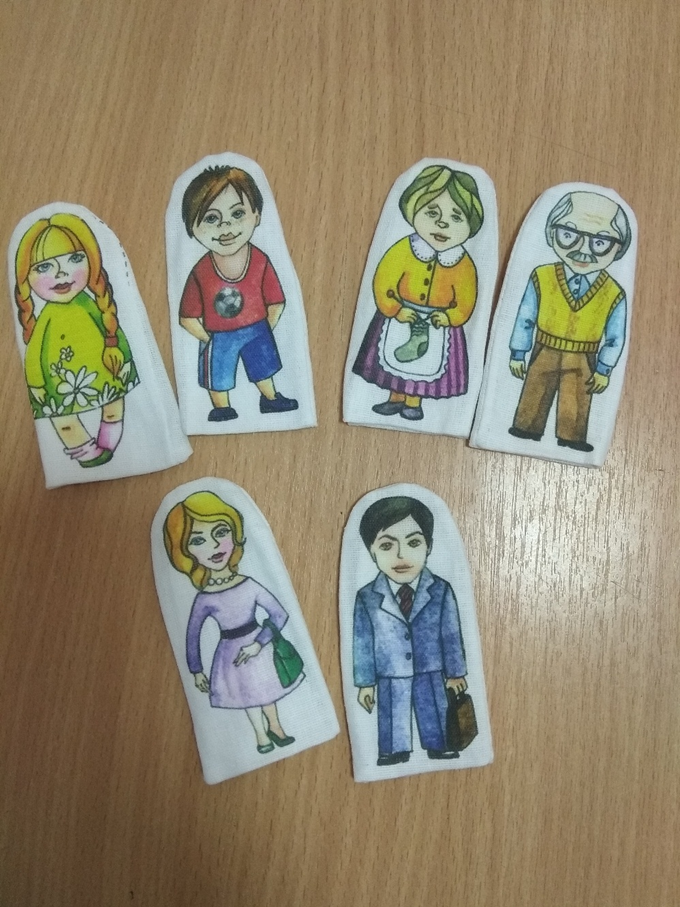 Пальчиковые куклы
Шагающие куклы
Куклы- рукавички
Подготовительные упражнения для детей
пальчиковая зарядка с «Ежиком»
 (су-джок)
Конкурс-фестиваль «В гостях у сказки»
Такая работа способствует:
развитию эстетических чувств учащихся средствами театрального и изобразительного искусства
приобщению детей к театрально – художественному творчеству
раскрытию образа персонажа в театральной деятельности средствами выразительности  (интонацией, мимикой, жестами)
формированию умения двигаться на сцене
повышению интереса детей к устному народному творчеству
конечная цель работы  по формированию жизненно-важных компетенций у детей с интеллектуальными нарушениями -
научить их быть по возможности коммуникабельными
разумно активными
 умеющими обращаться за помощью и принимать ее 
быть культурными в поведении и вести здоровый образ жизни
быть полезными членами общества
Формирование коммуникативных жизненных компетенций у детей младшего школьного возраста с интеллектуальными нарушениями посредством сказки
Воробьева Ольга Ивановна
учитель-логопед, 
МБОУ «С(К)ОШ №57 г.Челябинска»